演变1
演变2
CA
CC
CPU
CPU
主存
PCIe
显卡
PCIe
控制器
主存控制器
主存
北桥
集成显卡-图形部分
显示器
集成显卡
IO
显卡
南桥
CA
CC
PCH
BIOS
集成显卡-图形部分
硬盘
硬盘
I/O
…
鼠标
鼠标
网络
PCI卡
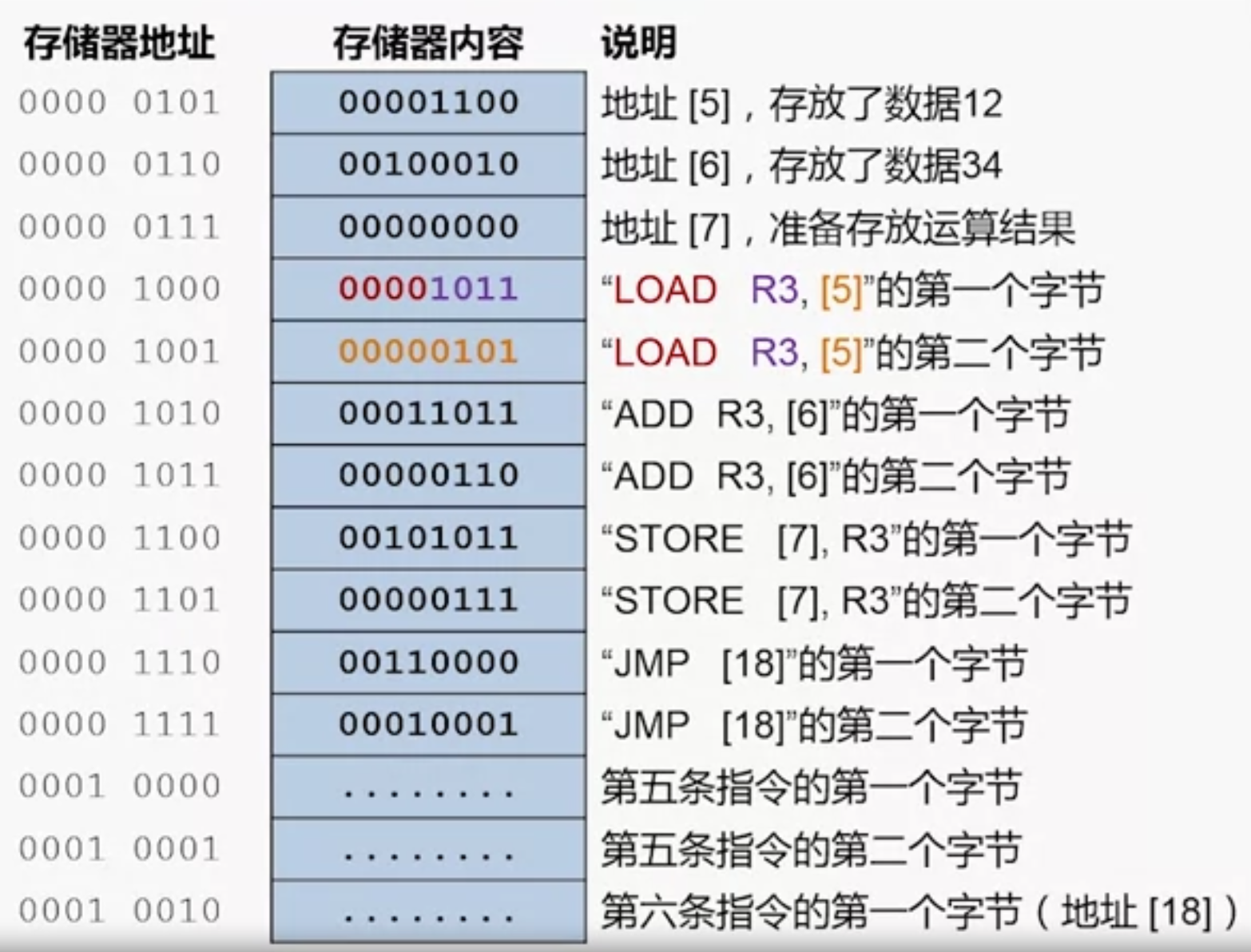 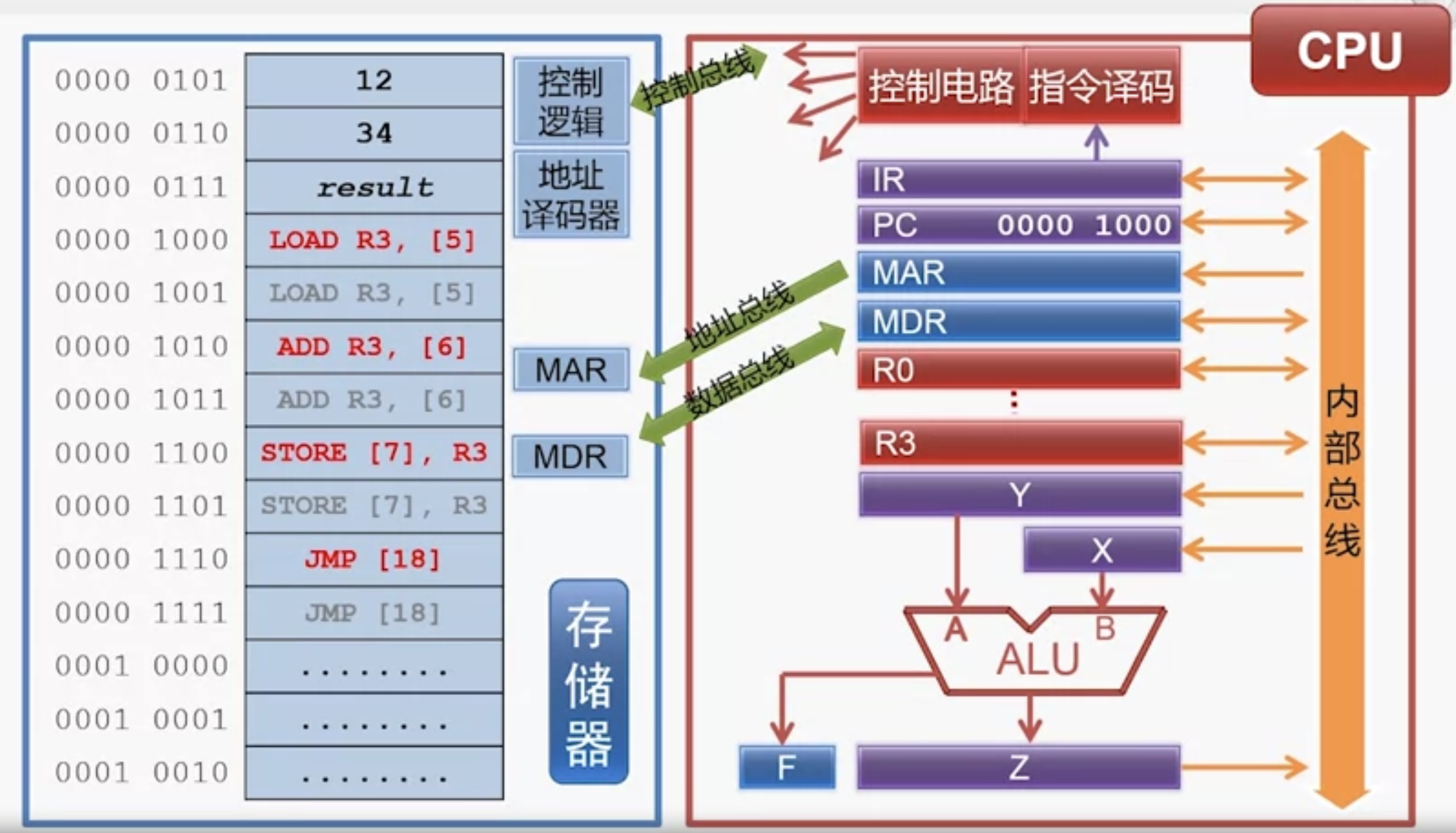 Gate
Source
Drain
掺杂硼的晶体硅
红点表示电子
加上电压
电子被吸引过来
形成导体
Gate
Source
Drain
取址
一次取出多条
译码一次多条
执行a
写回a
访存a
执行b
写回b
访存b
执行c
写回c
访存c
执行d
写回d
访存d
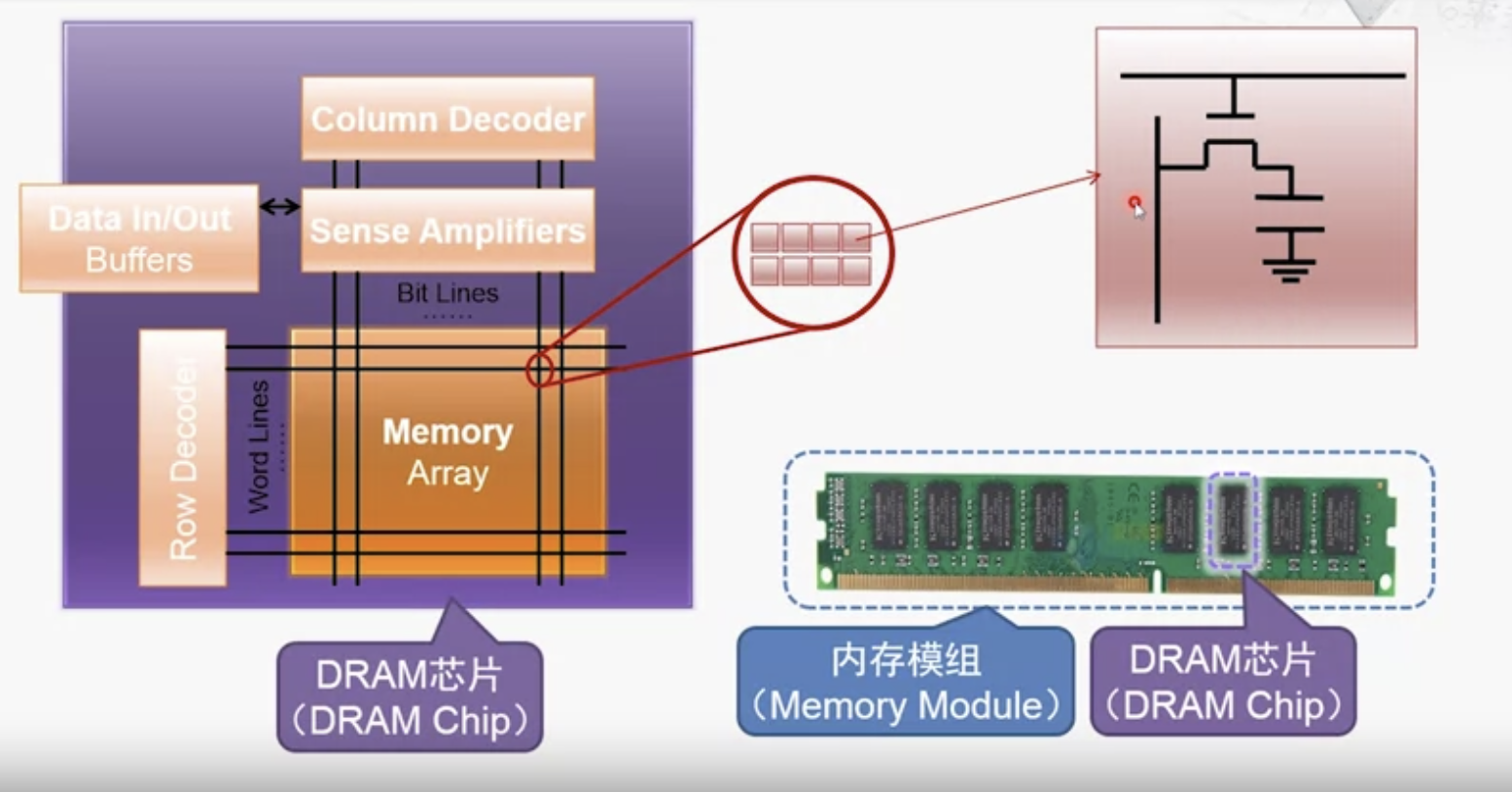 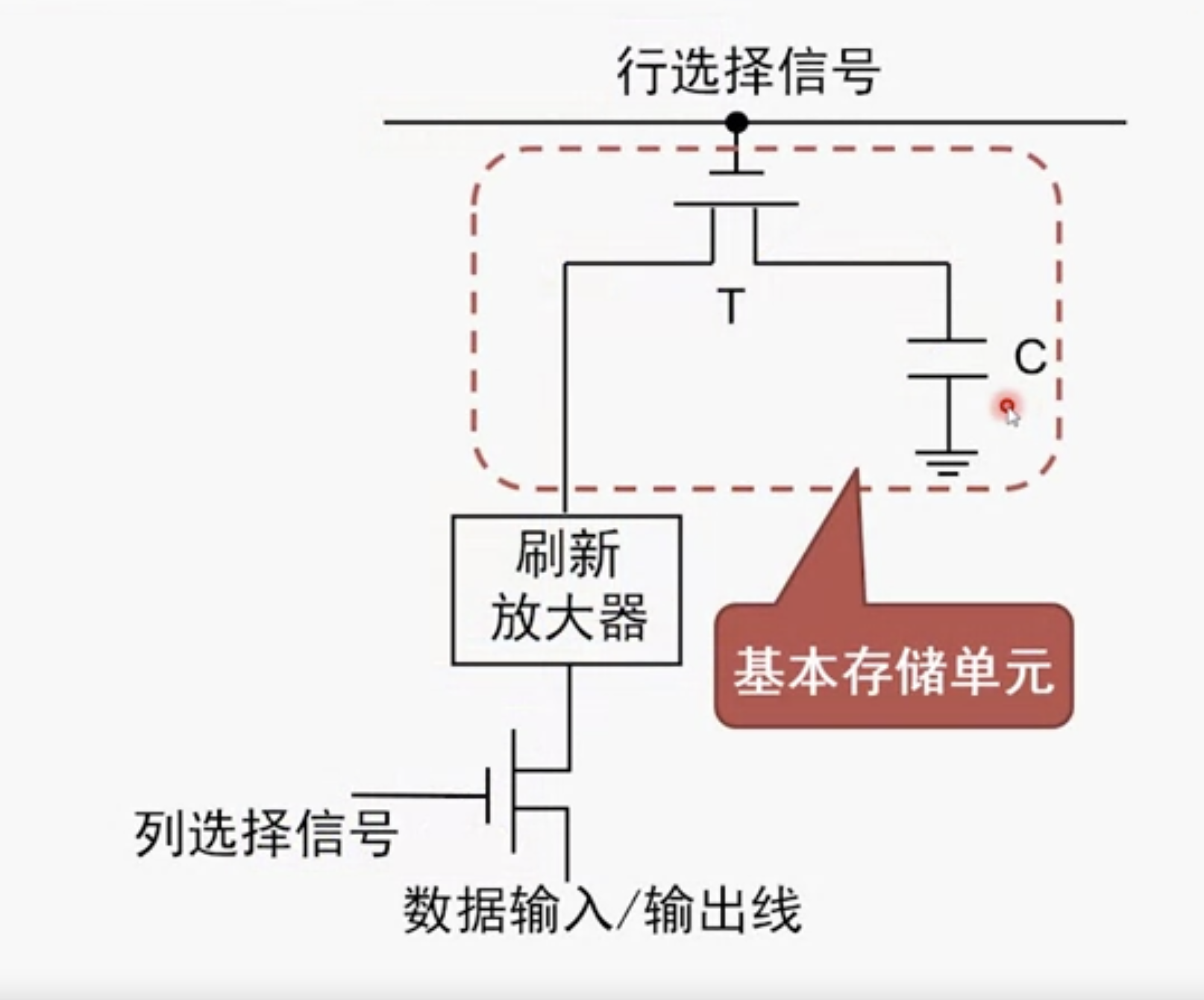 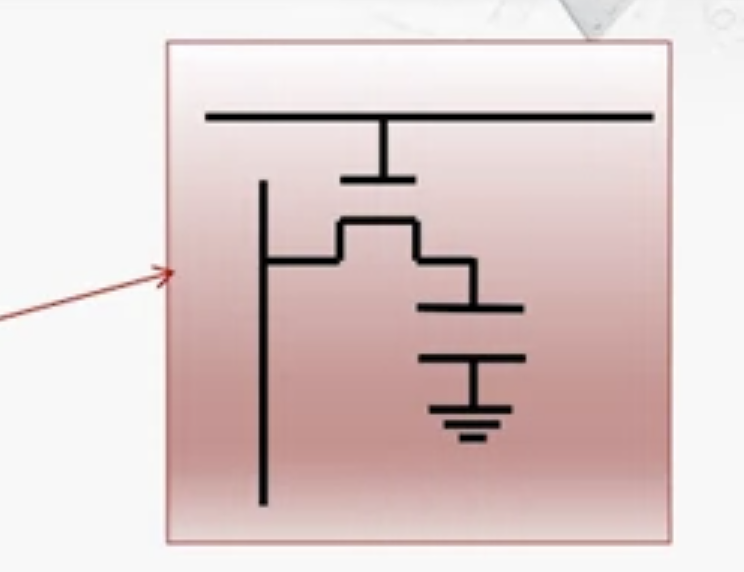